Schloss Ausflug in Ansbach
Dieses Foto von "Unbekannter Autor" ist lizenziert unter CC BY-SA.
Text hinzufügen
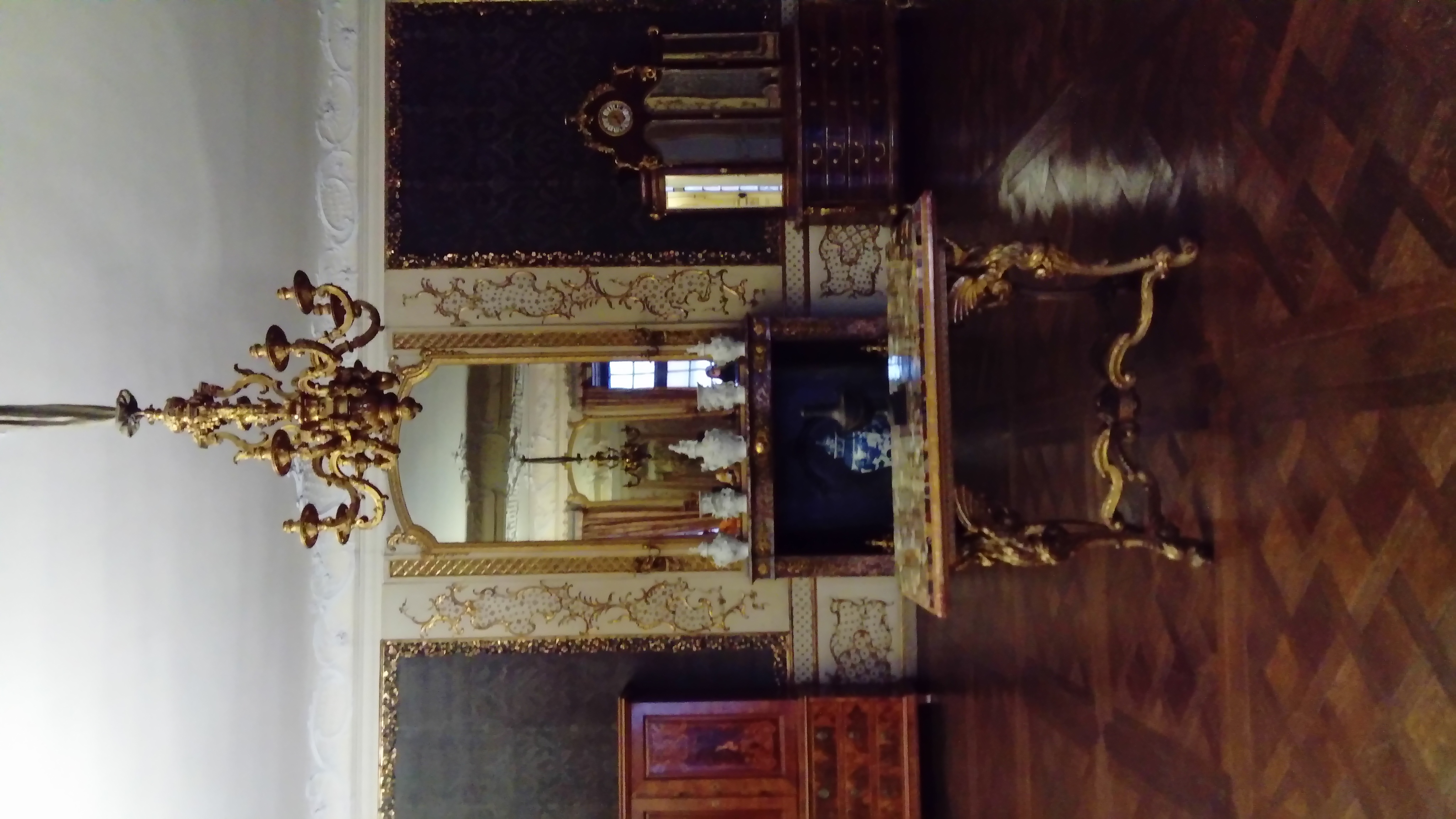 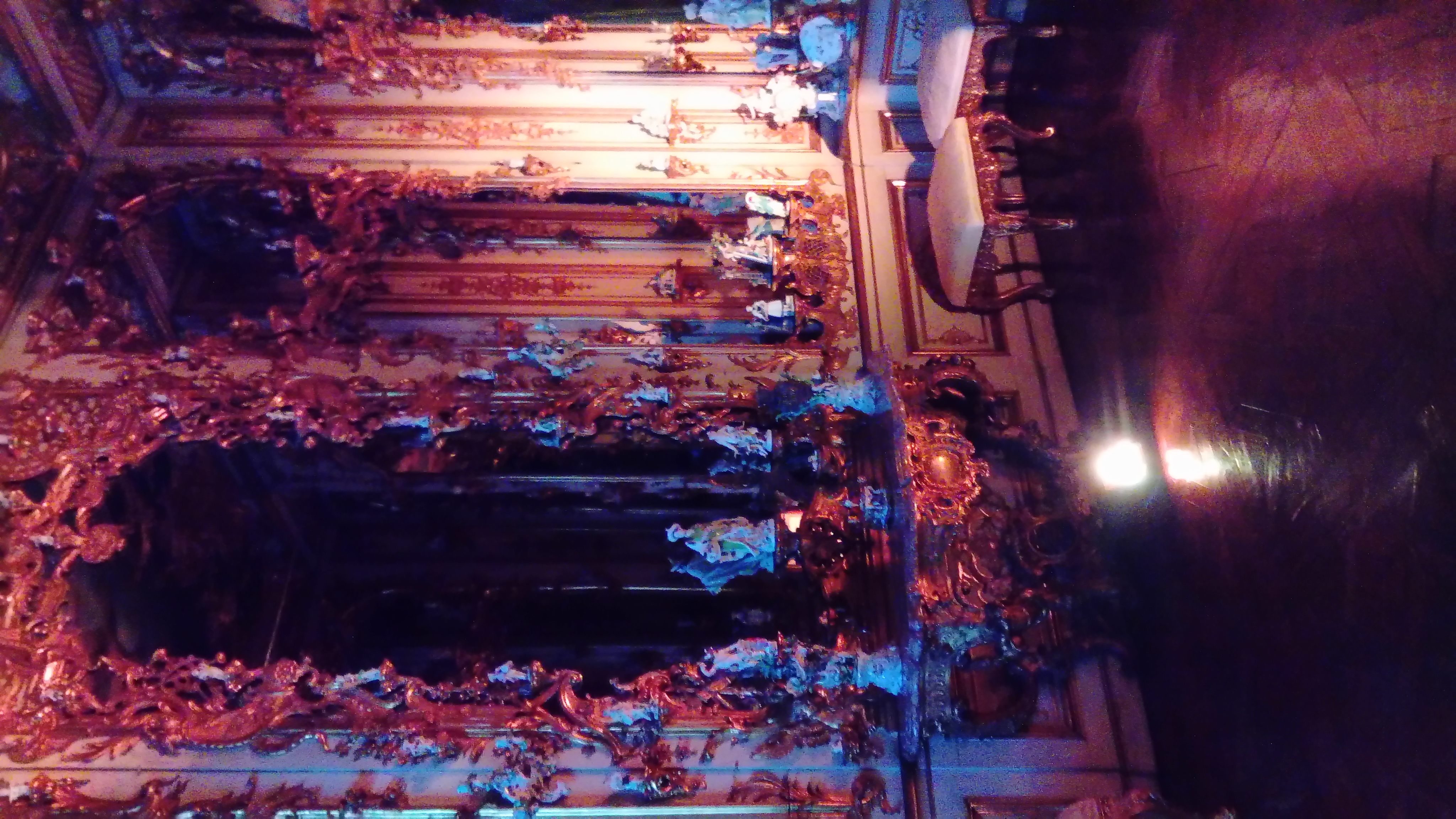 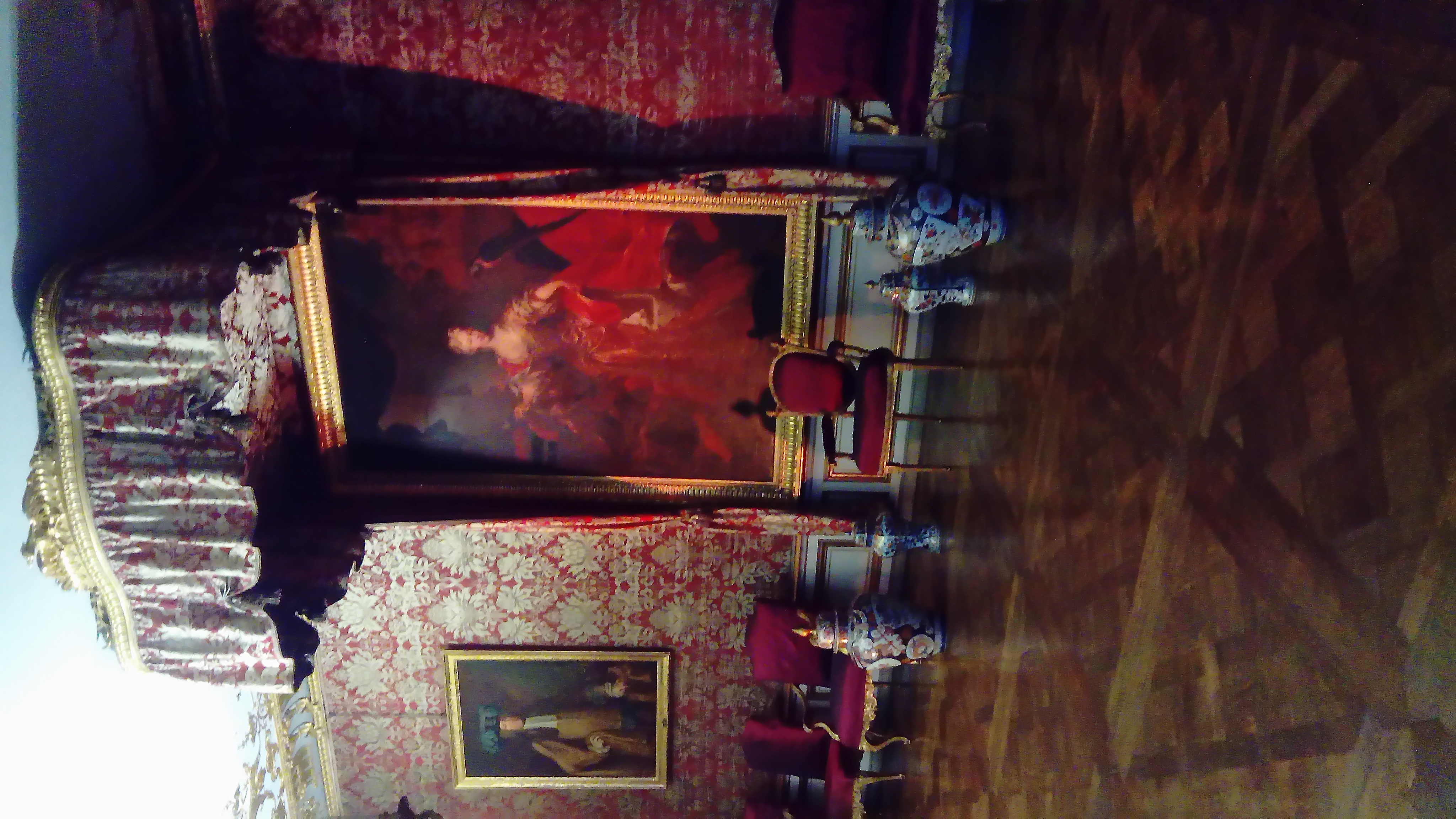 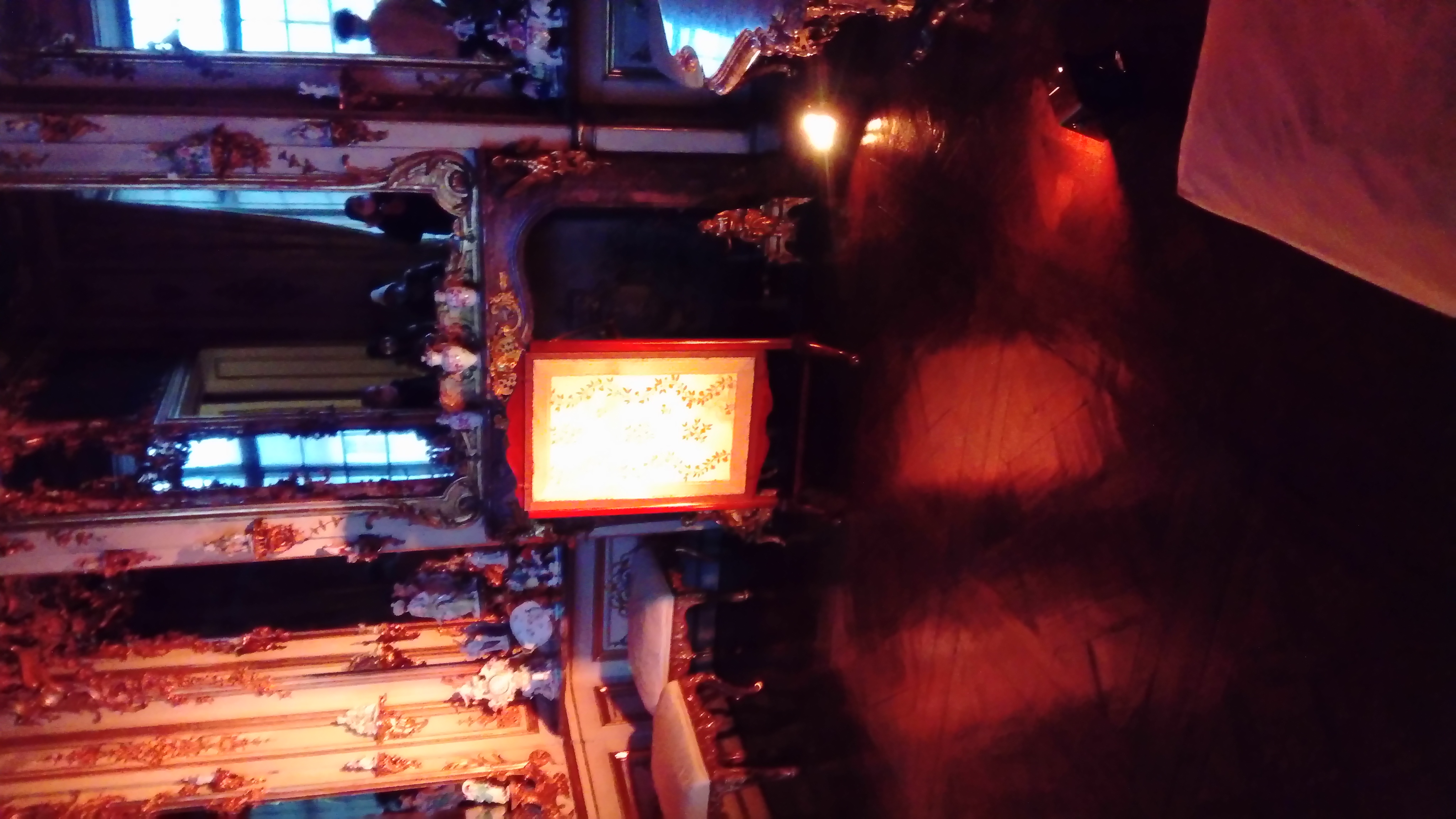 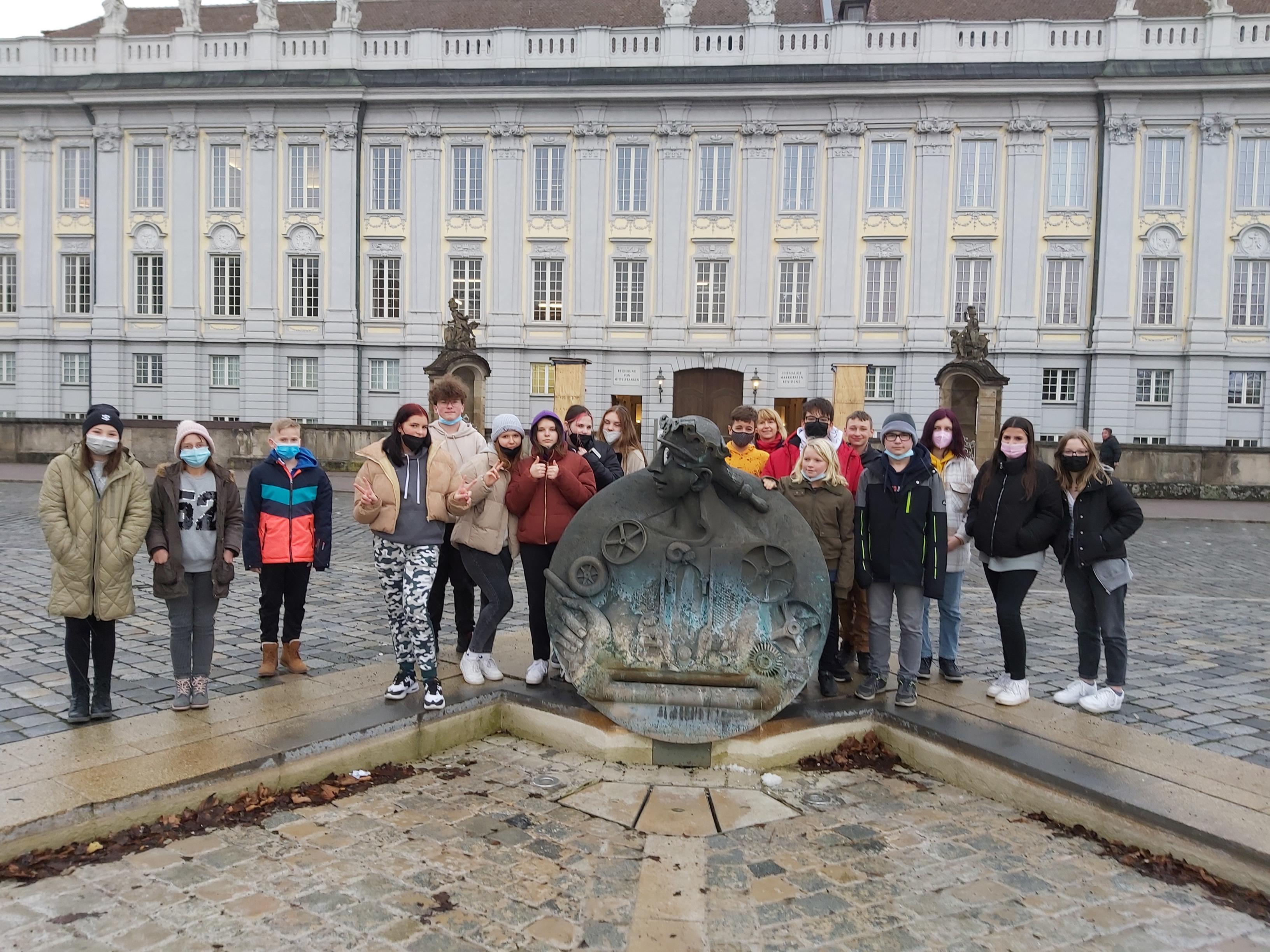 Klasse 7a
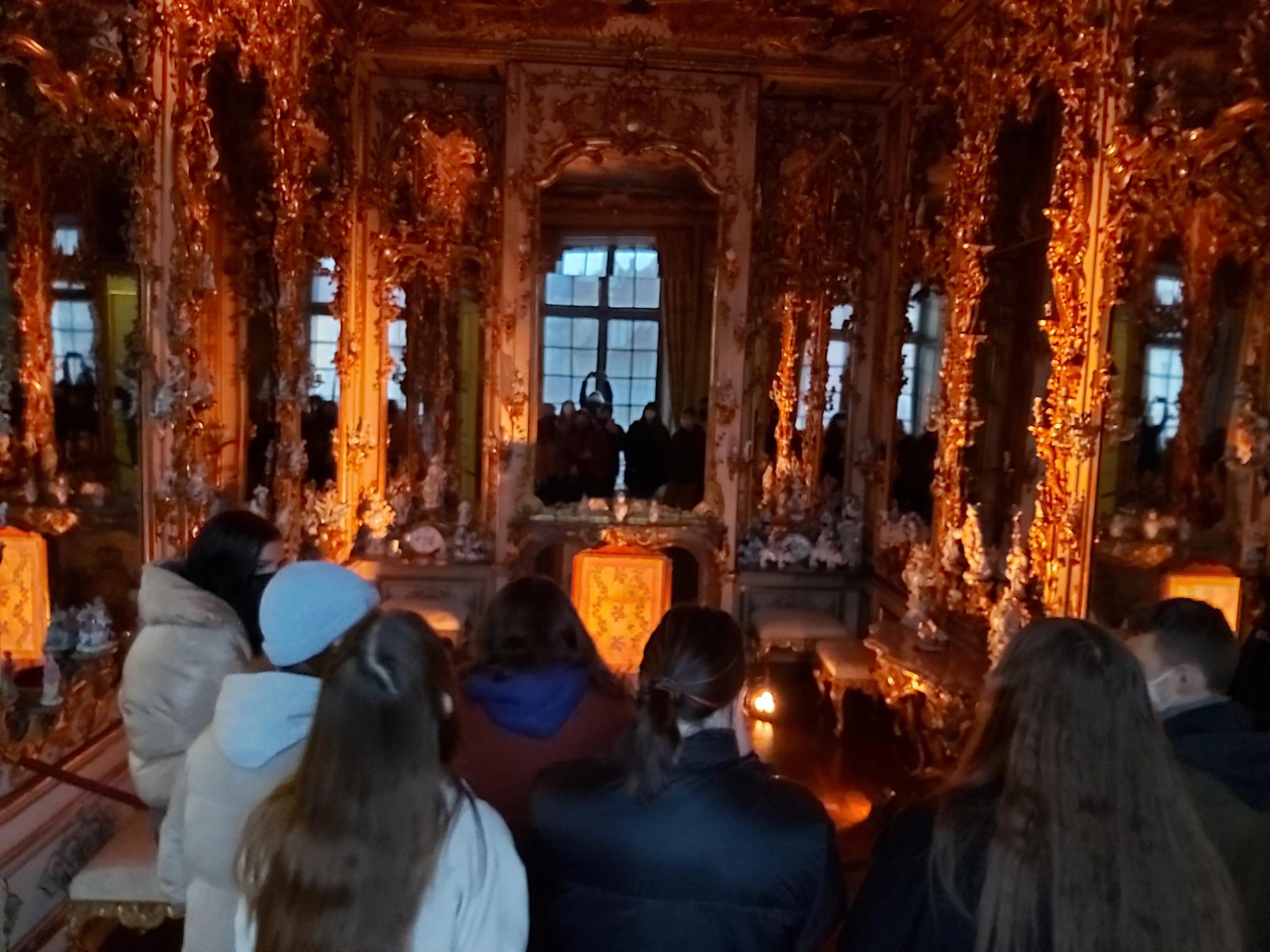 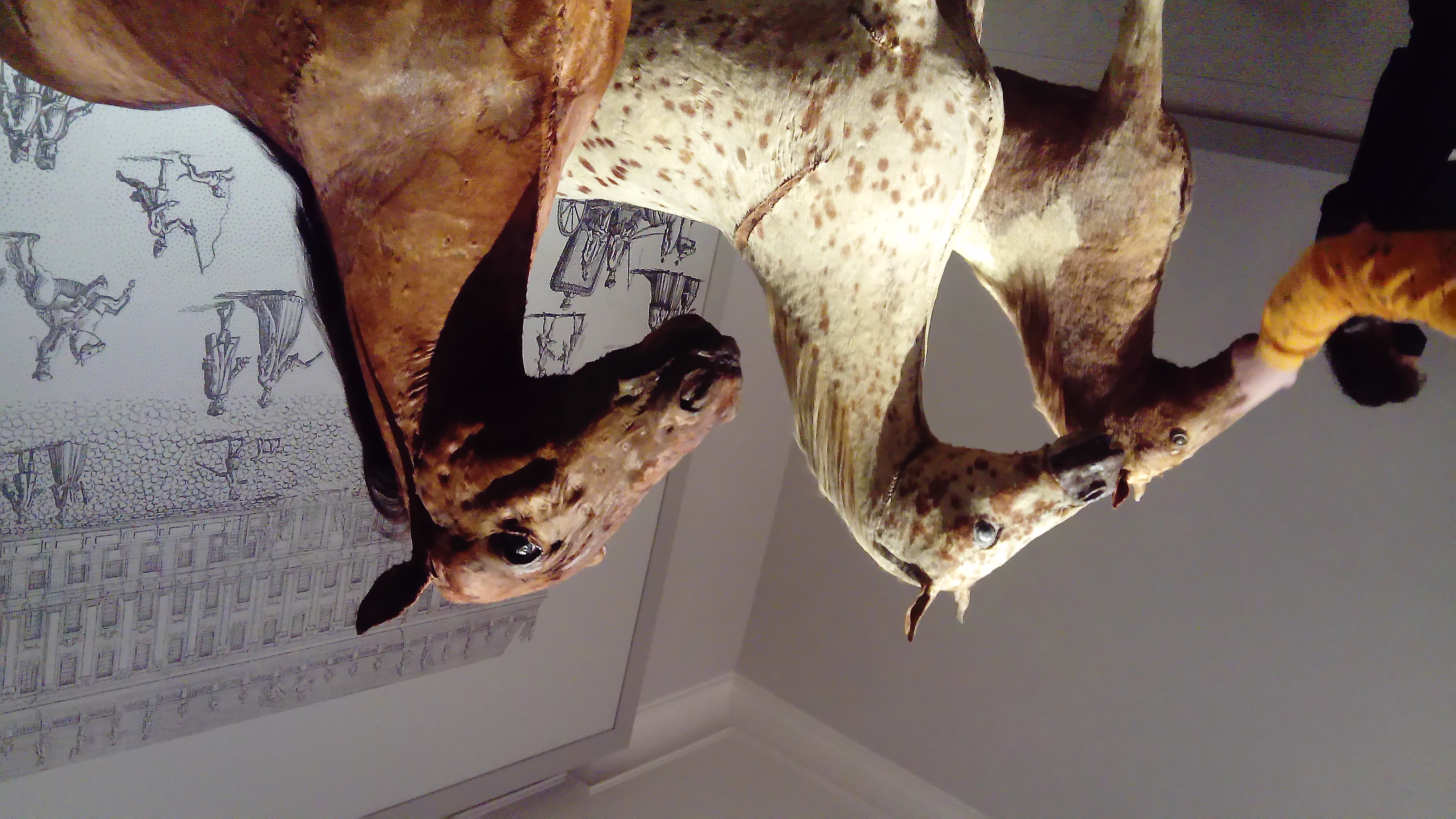 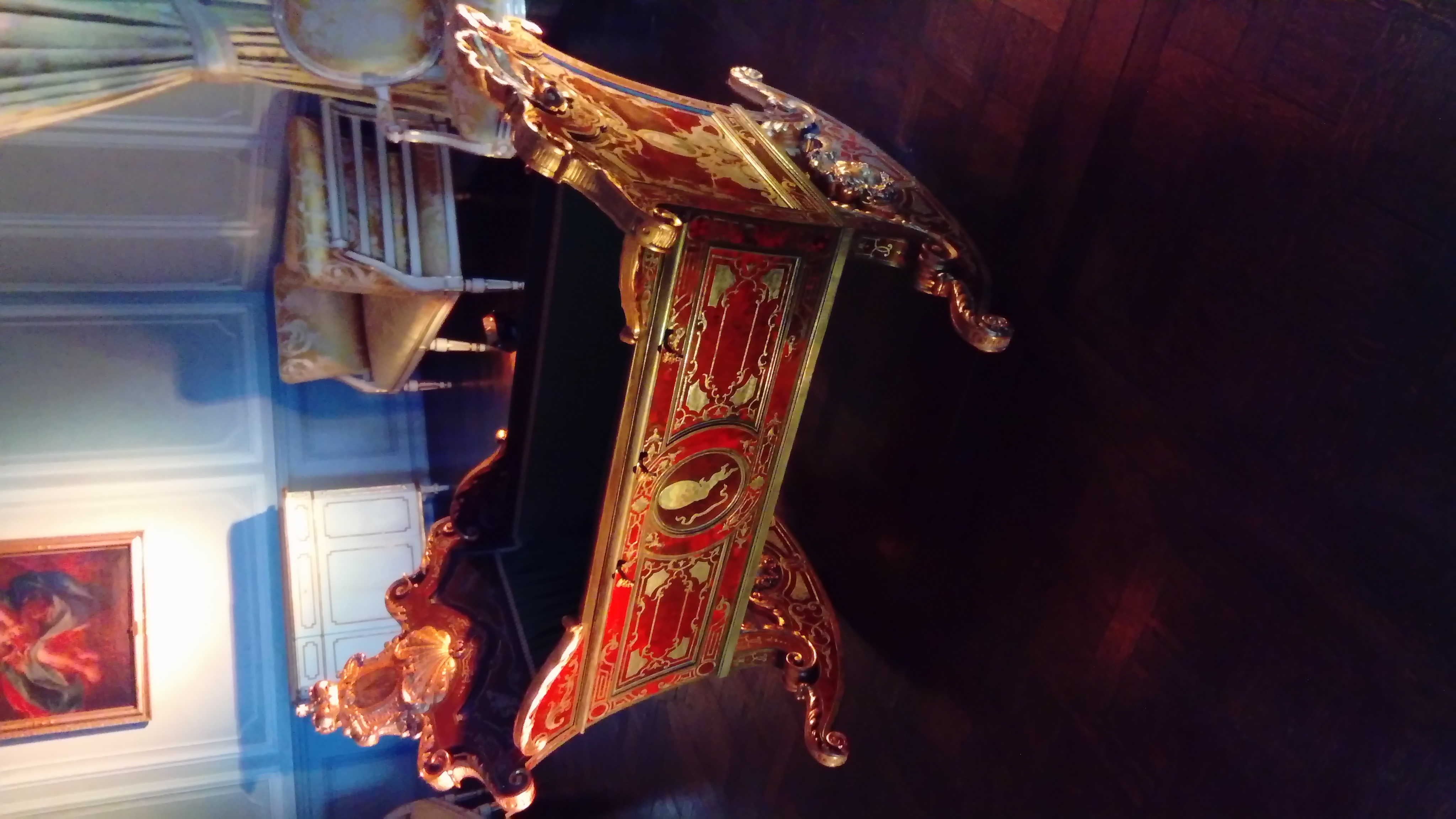 War ein schöner Tag